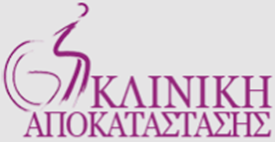 Κλινική άσκηση στη Φυσική  Ιατρική και Αποκατάσταση
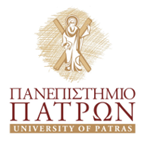 Ελευθερία Αντωνιάδου MD FEBPMR PhDc
Επιμελήτρια Κλινική Αποκατάστασης
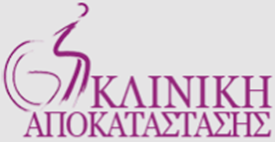 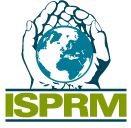 Τι είναι η Φυσική Ιατρική και Αποκατάσταση
Είναι ο κλάδος της Ιατρικής που ασχολείται με την ολιστική εκτίμηση και διαχείριση των ασθενών με ανικανότητα και αναπηρία προερχόμενη από νευρομυική, μυοσκελετική, καρδιοαναπνευστική παθολογία, όπως και από εγκαύματά , νεοπλασίες κ.τ.λ. Η διαχείριση αυτή περιλαμβάνει και την ψυχολογική και κοινωνική διάσταση της.
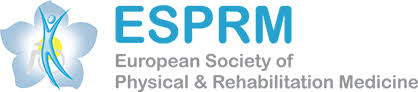 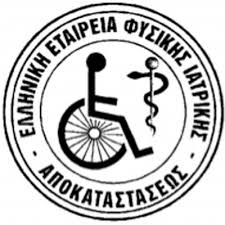 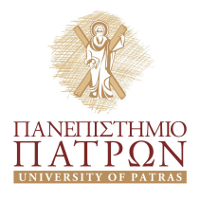 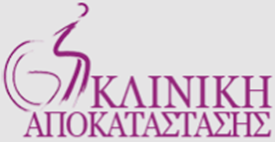 Τι σημαίνει αποκατάσταση
Αποκατάσταση είναι η διαδικασία κατά την οποία ένα άτομο φθάνει στο μέγιστο των φυσικών, ψυχολογικών, κοινωνικών, επαγγελματικών και εκπαιδευτικών ικανοτήτων του, παρα/με τα ανατομικά ψυχολογικά, κοινωνικά ή και περιβαλλοντικά μειονεκτήματα που προκύπτουν από την πάθηση του
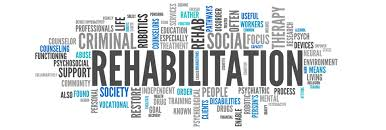 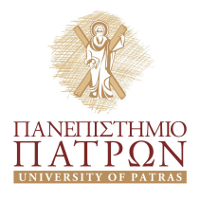 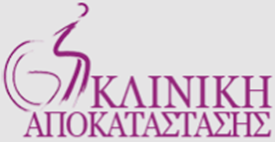 Ορισμοί
Παθολογία
είναι μια ασθένεια ή τραύμα που προκαλεί αλλαγές στη δομή και τη λειτουργία ιστών ή και οργάνων………… εγκεφαλική παράλυση
Βλάβη
Συμβαίνει σε ένα όργανο ή σύστημα και καθορίζεται από την απώλεια των ψυχολογικών, φυσιολογικών ή και ανατομικών δομών ή λειτουργιών λόγω παθολογίας…….. απώλεια κίνησης των ποδιών
Μειονέκτημα ή Ανικανότητα
Συμβαίνει σε προσωπικό επίπεδο και ορίζεται ως όποια μείωση ή απώλεια (λόγω βλάβης)της ικανότητας να εκτελεί κάποιος μια λειτουργία που θεωρούταν φυσιολογική για τους υπόλοιπους…. αδυναμία βάδισης
Αναπηρία
 Συμβαίνει σε κοινωνικό επίπεδο και καθορίζεται ως ανικανότητα ενός ατόμου να εκπληρώσει ρόλους που θεωρούνται φυσιολογικοί για ένα άτομο με τα ίδια με αυτών χαρακτηριστικά (ηλικία, κοινωνικοί παράγοντες, φύλο κ.τ.λ.)……..δεν μπορεί να παίξει με τους φίλους του έξω χώρος μη προσβάσιμος
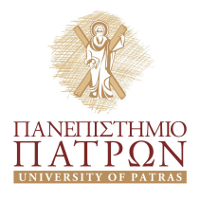 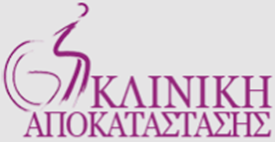 Φυσίατρος
Φυσικοθεραπευτής
Εργοθεραπευτής
Νοσηλευτής
Ασθενής και φροντιστές
Ψυχολόγος
Λογοθεραπευτής
Κοινωνικός Λειτουργός
Ορθοτιστας
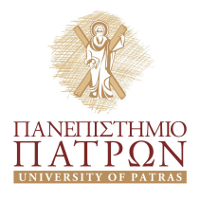 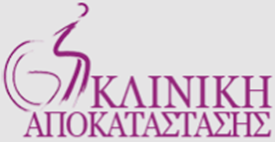 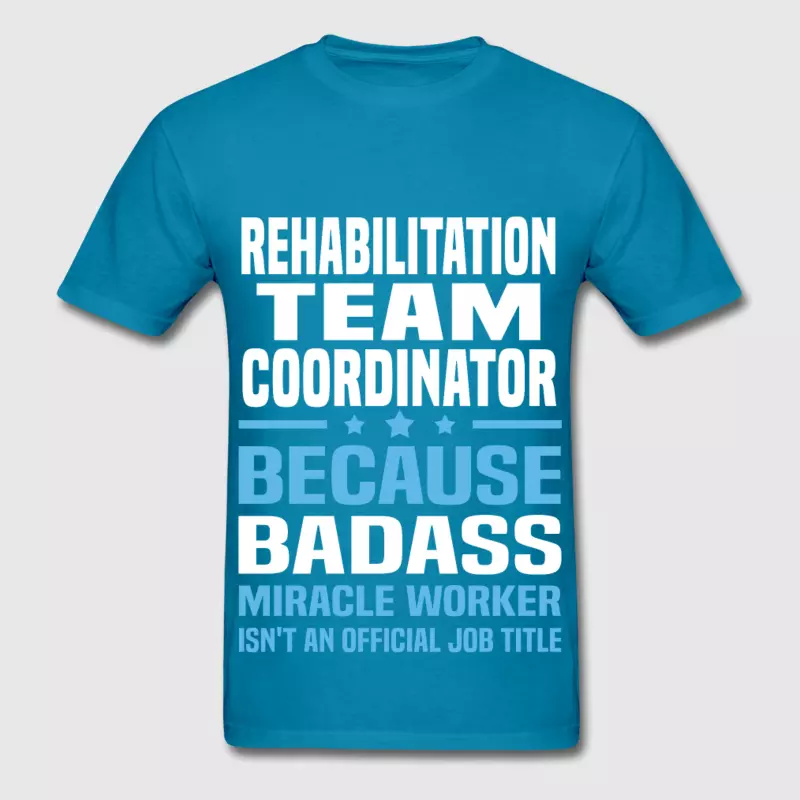 Πως λειτουργεί η ομάδα
Το κάθε μέλος της ομάδας εκτιμά από τη δική του πλευρά τον ασθενή
Η ομάδα συγκεντρώνεται και συζητά τα ευρήματα θέτει στόχους περιορισμούς και πιθανά προβλήματα 
Ενημερώνει τον ασθενή και ταυτόχρονα ενημερώνεται για τους δικούς του στόχους
Τα μέλη της ομάδας συγκεντρώνονται μια φορά την εβδομάδα και επαναπροσδιορίζουν στόχους
Ενημερώνουν τον ασθενή και τους οικείους
Care manager, case manager
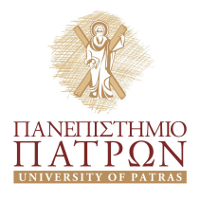 ΕΠΙΣΤΡΟΦΗ ΣΤΗ ΚΟΙΝΟΤΗΤΑ
Που στοχεύει η αποκατάσταση
Γνωσιακή αποκατάσταση
Κατάποση και ομιλία
Κινητική αποκατάσταση, καθιστή θέση, ορθοστάτηση, βάδιση, μεταφορές. Αν δεν είναι αυτόνομες, γίνονται με βοηθήματα
Ανεξαρτησία στις δραστηριότητες της καθημερινής ζωής, προσωπική υγιεινή, μπάνιο κτλ
Αρχικά με λειτουργικές προσαρμογές και εν συνεχεία με αποκατάσταση των ελλειμμάτων
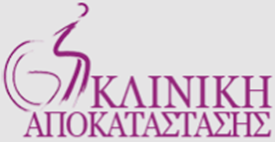 Δομές αποκατάστασης
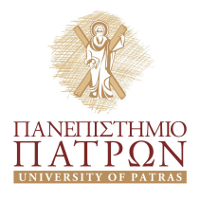 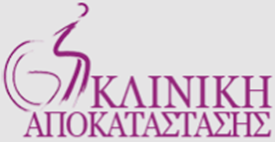 Η Φυσιατρική Προσέγγιση
Ιστορικό
Προσδιορισμός του ή των προβλημάτων
Λειτουργικό Ιστορικό
Δραστηριότητες Καθημερινής Ζώης 
Κοινωνικές Δραστηριότητες
Επαγγελματικές Δραστηριότητες
Λειτουργικοί Στόχοι
Ψυχοκοινωνικό Ιστορικό
Ατομικό αναμνηστικό
Οικογενειακό
Φάρμακα Αλλεργίες
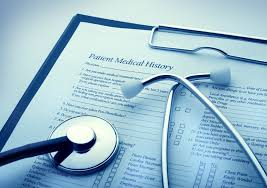 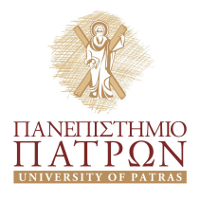 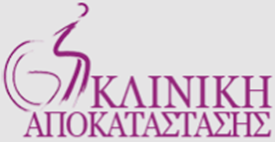 Η Φυσιατρική Προσέγγιση
Αντικειμενική εξέταση
Ανασκόπηση των συστημάτων
Νευρολογική εξέταση και ειδικές κλίμακες 
Μυοσκελετική και ειδικές κλίμακες
Λειτουργική εκτίμηση
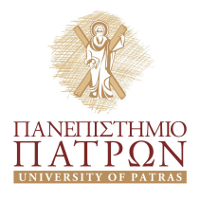 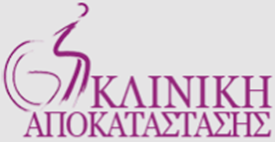 Ειδικές κλίμακες
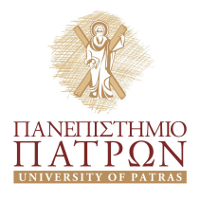 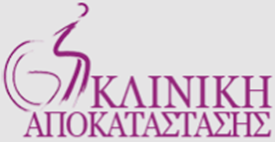 Ειδικές κλίμακες
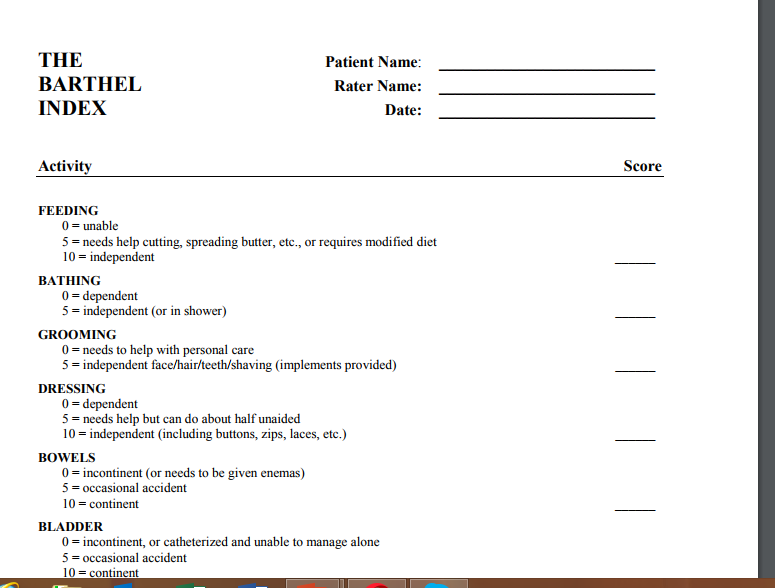 Εξαρτώνται από την πάθηση και από την μετάφραση και στάθμιση στα Ελληνικά όπως και από το copyright 
Barthel
DRS
SCIM
IADL
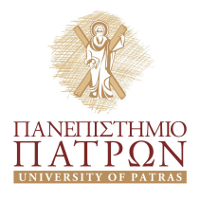 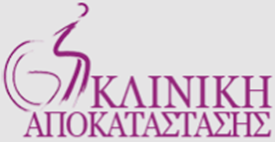 Λειτουργική Εκτίμηση
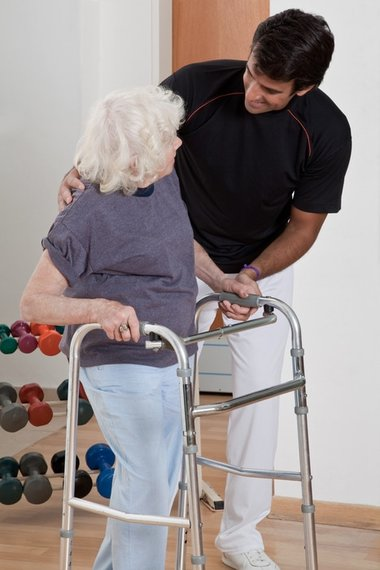 Ομιλία και κατάποση
Κινητικότητα
Καθιστή θέση 
Μεταφορές 
Ορθοστάτηση 
Βάδιση
Αυτοεξυπηρέτηση
Επικοινωνία
Λειτουργικότητα στο σπίτι
Λειτουργικότητα στη Κοινότητα
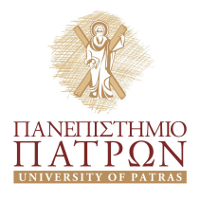 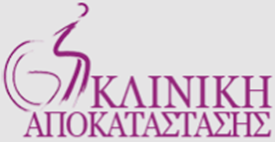 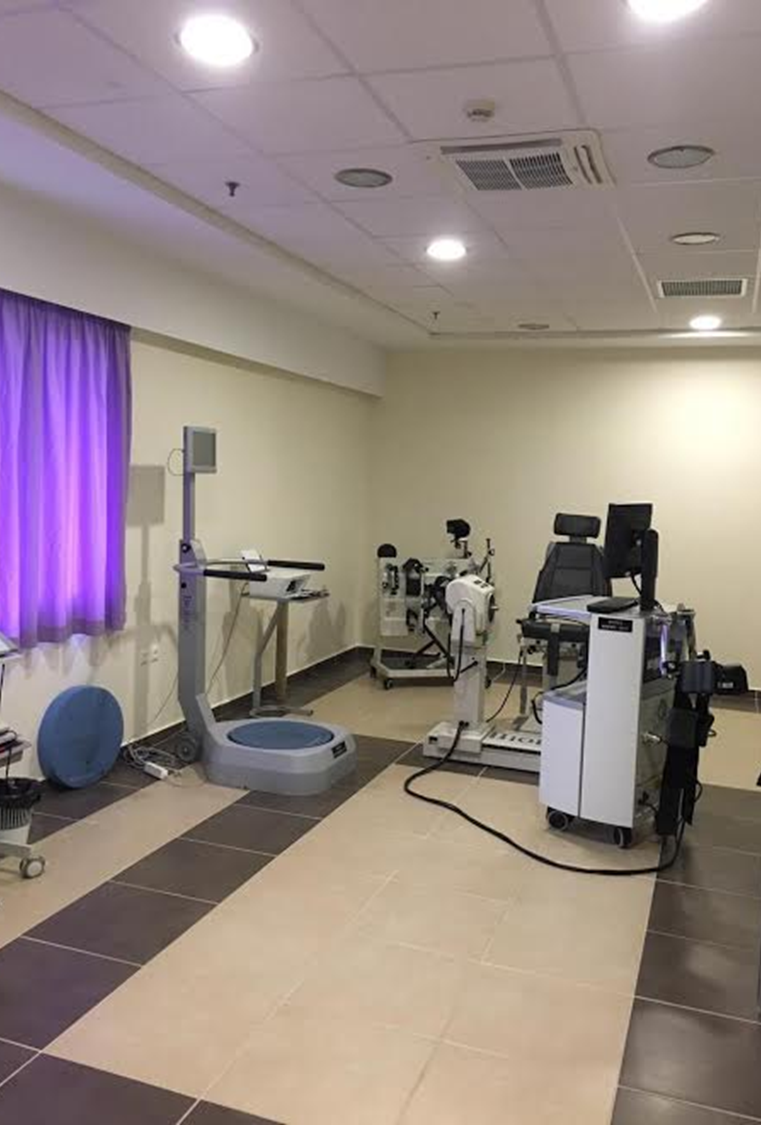 Τεχνολογία στην εκτίμηση και διάγνωση
Ανάλυση Βάδισης και πελματογραφία
Ηλεκτροφυσιολογία
Υπέρηχοι
Δυναμικές πλατφόρμες ισορροπίας
Ισοκίνηση
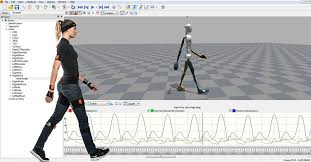 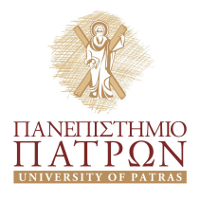 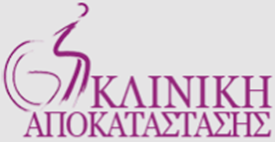 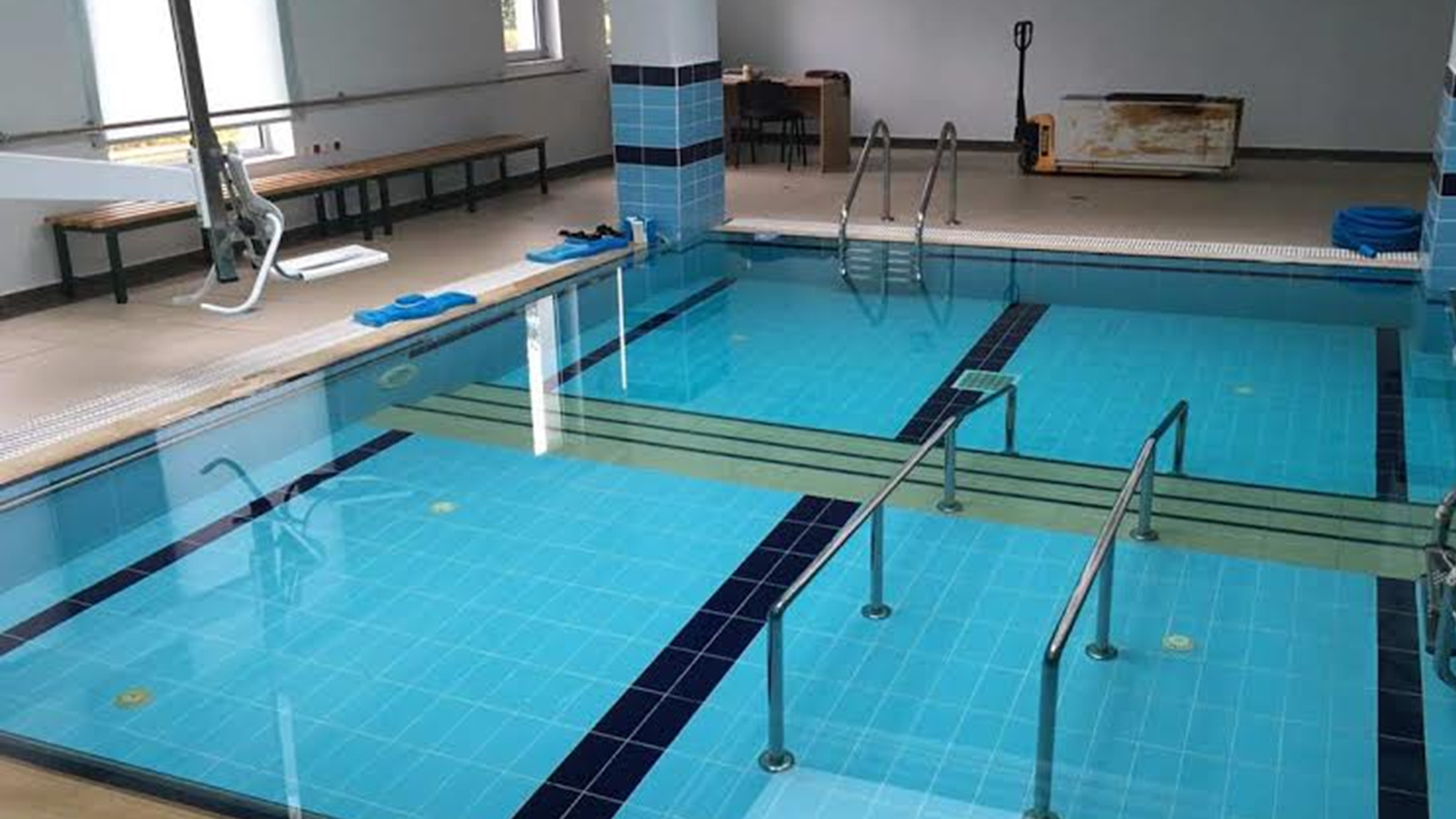 Θεραπευτικές παρεμβάσεις
Φαρμακευτική αγωγή από το στόμα
Ενέσιμη θεραπεία 
Ενδομυϊκή 
Τοπική (σημεία σκανδάλη, μεσοθεραπεία, τοξίνες, PRP, Prolo )
Φυσικά μέσα
Κρύο-Ζεστό
Ηλεκτροθεραπεία
Μαγνητοθεραπεία
Laser
Shock wave
Υπέρηχοι 
Biofeedback
 Υδροθεραπεία
Θεραπευτική Άσκηση
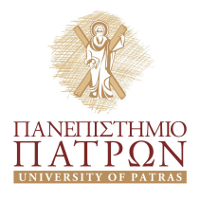 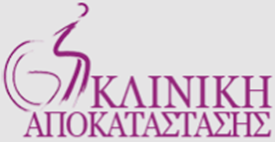 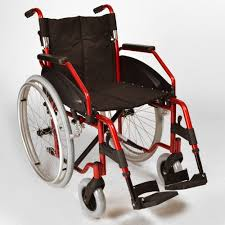 Τεχνολογία και Θεραπεία
Συστήματα υποβοήθησης της θεραπείας
Ρομποτικά
Πλατφόρμες
Ορθώσεις
Προθέσεις
Βοηθήματα
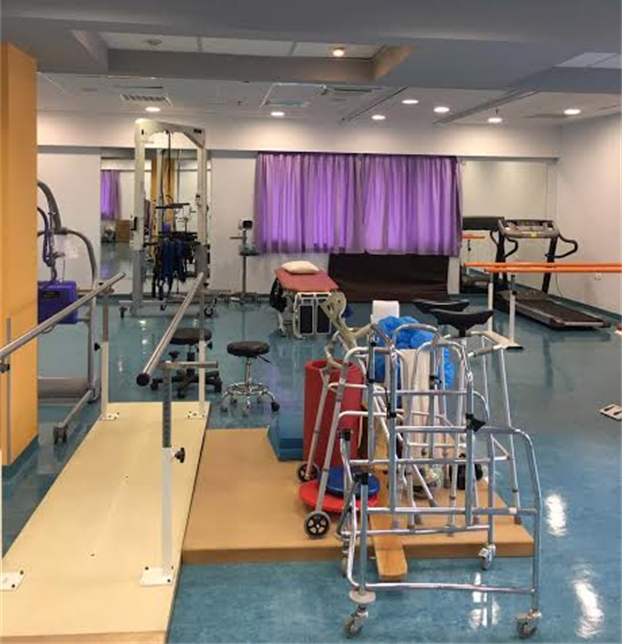 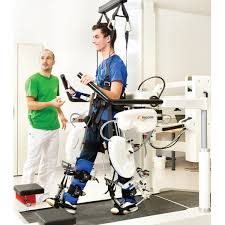 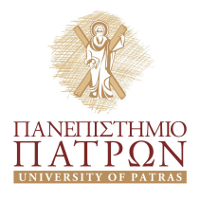 Κλινικά μονοπάτια ιατρικής αποκατάστασης:  Κρανιοεγκεφαλική Κάκωση
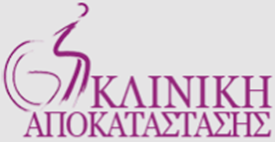 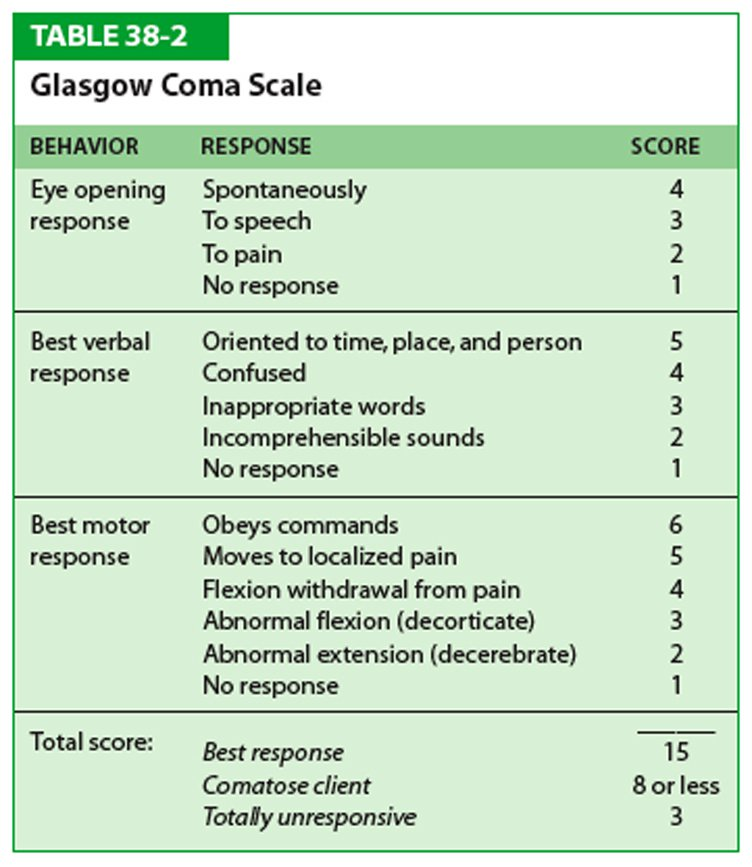 Εκτίμηση της σοβαρότητα
Prof. Graham Teasdale in 1974
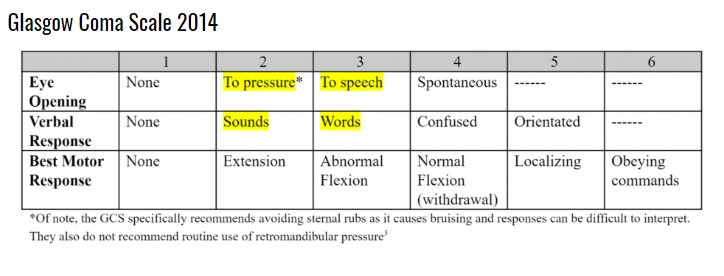 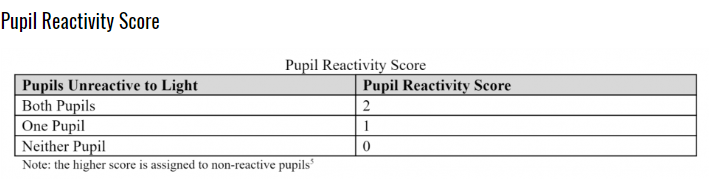 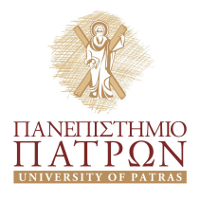 TABLE 1. MAYO TBI SEVERITY CLASSIFICATION SYSTEM 
A. Classify as Moderate-Severe (Definite) TBI if one or more of the following criteria apply: 
1. Death due to this TBI 
2. Loss of consciousness of 30 minutes or more 
3. Post-traumatic anterograde amnesia of 24 hours or more
 4. Worst Glasgow Coma Scale* full score in first 24 hours 13 (unless invalidataed upon review, e.g., attributable to intoxication, sedation, systemic shock)
 5. One or more of the following present: 
• Intracerebral hematoma 
• Subdural hematoma 
• Epidural hematoma 
• Cerebral contusion 
• Hemorrhagic contusion 
• Penetrating TBI (dura penetrated) 
• Subarachnoid hemorrhage 
• Brain Stem Injury 
B.If none of Criteria A apply, classify as Mild (Probable) TBI if one or more of the following criteria apply: 
1. Loss of consciousness of momentary to less than 30 minutes
 2. Post-traumatic anterograde amnesia of momentary to less than 24 hours 
3. Depressed, basilar or linear skull fracture (dura intact) 
C.If none of Criteria A or B apply, classify as Symptomatic (Possible) TBI if one or more of the following symptoms are present: 
• Blurred vision 
• Confusion (mental state changes) 
• Dazed 
• Dizziness 
• Focal neurologic symptoms 
• Headache 
• Nausea TBI, traumatic brain injury
 
(Malek et. al. 2006)
Κλίμακες μέτρησης της  έκβασης
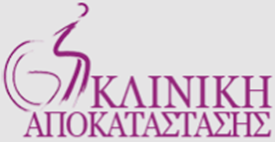 DRS
Glasgow outcome scale
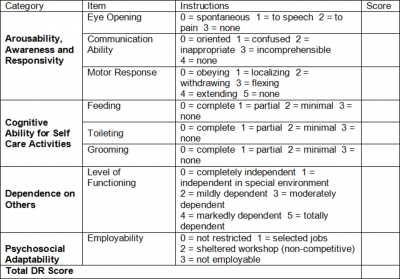 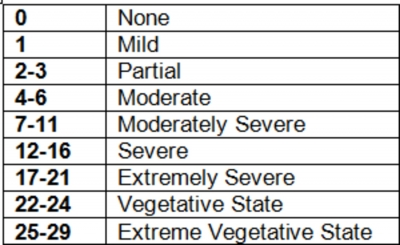 Οι κλίμακες αυτές δεν μπορούν να καταγράψουν τις ήπιες διαφορές σε ήπιες βλάβες ή σε σοβαρές σε άτομα που ζουν στη κοινότητα
Δεν μπορούν επίσης να ανασύρουν τις ήπιες διαφορές σε ασθενείς που βγήκαν από το κώμα
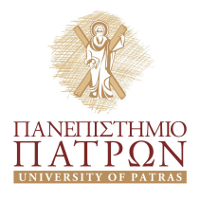 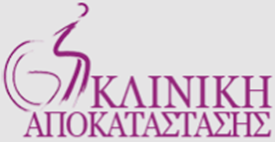 Διάρκεια βελτίωσης
Γενικά ως και 2 χρόνια μετά από το τραύμα
Ομιλία και κίνηση πιο γρήγορα ως 3 μήνες
Πιο σύνθετες γνωσιακές λειτουργίες ως και 12 μήνες
Σημαντικό το προ την κάκωση:
 επίπεδο λειτουργικότητας 
μορφωτικό επίπεδο
χρήση ουσιών
Δεν σταματά φτάνει σε πλατώ και συνεχίζει
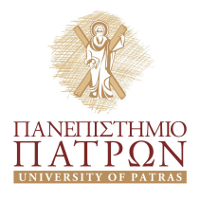 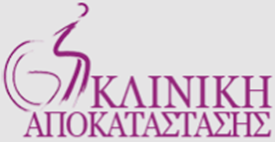 Μηχανισμοί ανάρρωσης
Ομαλοποίηση μεταβολικών και άλλων παραγόντων (οίδημα, κ.α)
Νευρονική αναγέννηση (δενδριτική και αξονική), εξαρτάται από ηλικία, σύστημα εγκεφαλικό που έχει υποστεί βλάβη, όχι πάντα θετικό, αργό
Λειτουργική αναδιοργάνωση (νευροπλαστικότητα), ήδη υπάρχουσες αχρησιμοποίητες συνδέσεις, εκπαίδευση (FMRI)
Συναπτική αλλοίωση (Διασχιση), όχι μόνο στη περιοχή του τραύματος αλλά και εκεί που προβάλλει, δεν ξέρουμε πολλά δεν χρησιμοποιείται στην αποκατάσταση
Λειτουργική αντικατάσταση 
Εκμάθηση δεξιοτήτων
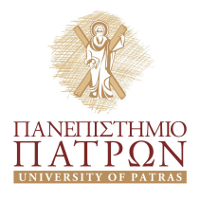 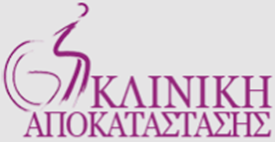 Αποτελέσματα της ΚΕΚ: Τύποι απωλειών
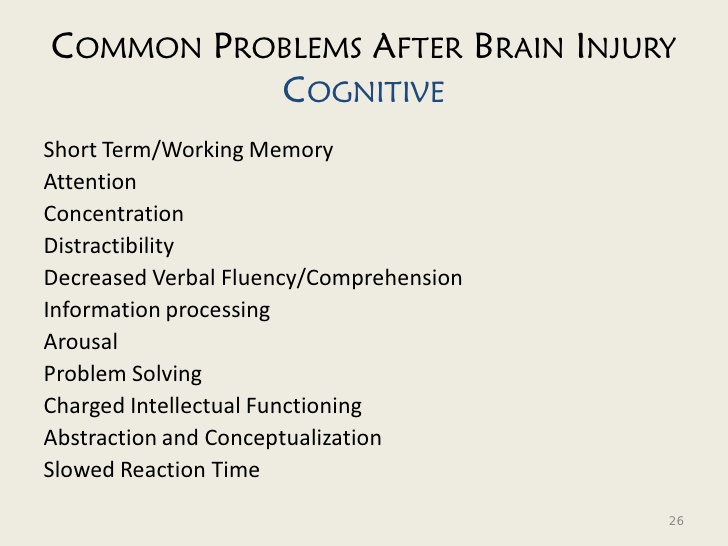 1. Γνωσιακά ελλείμματα
Τα πιο δύσκολα να διαχειριστεί η ιατρική ομάδα
2. Δυσφαγία 
3. Αφασία
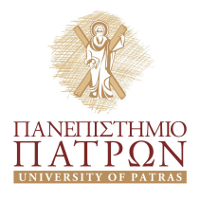 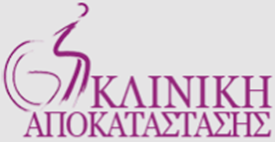 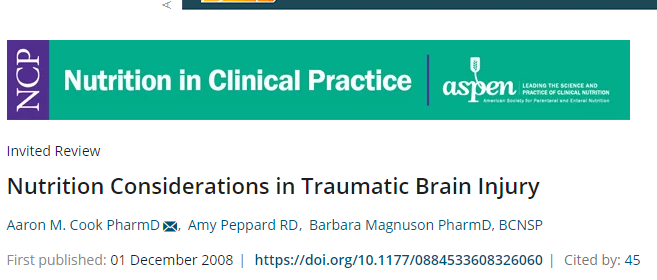 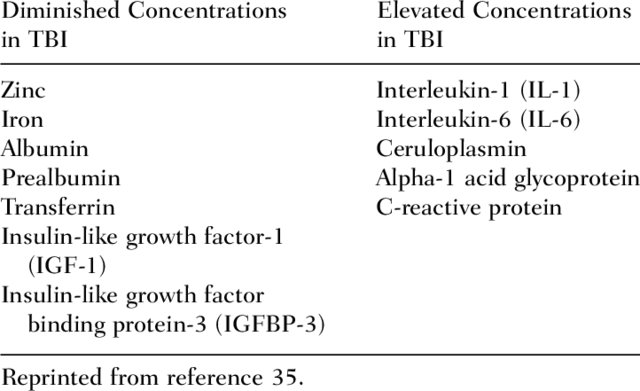 4. Διατροφικές διαταραχές
Η κάκωση προκαλεί καταβολισμό με έντονη απώλεια βάρους και πρωτεϊνών αν η διατροφή δεν είναι επαρκής διατροφικά σκευάσματα
Αν δεν υπάρχει ασφαλής κατάποση 4-6 εβδομάδες μετά  από ρινογαστρικό σωλήνα σε γαστροστομία
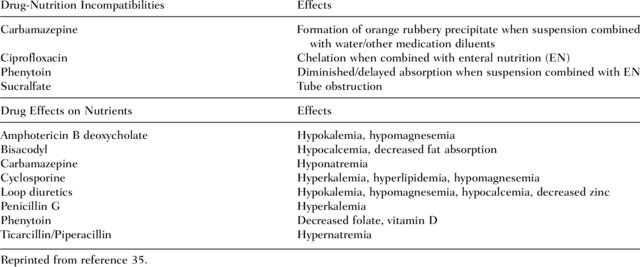 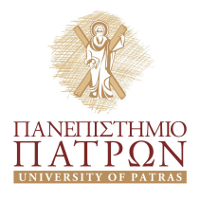 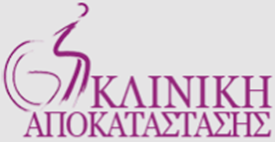 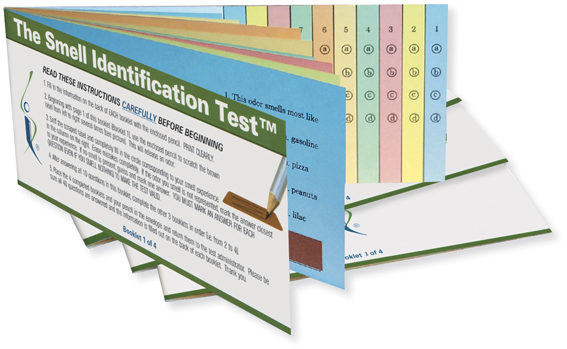 Σωματικές Βλάβες
5. Κρανιακά νεύρα
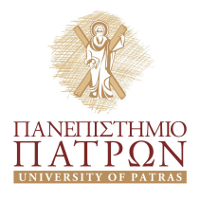 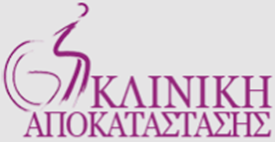 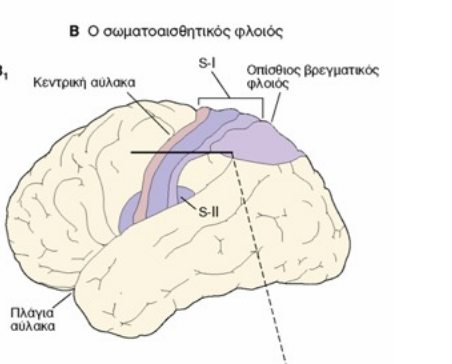 Σωματικές Βλάβες
6. Αισθητικά και αισθητηριακά ελλείμματα
Κεντρική και περιφερική αισθητικότητα
Σωματοαισθητικός φλοιός (στερεοαγνωσία, 
απώλεια της γραφαισθησίας, εξάλειψη)
Ειδη άλγους (σωματικό, νευροπαθητικό)




Αποκατάσταση….
Τεχνικές απευαισθητοποίησης
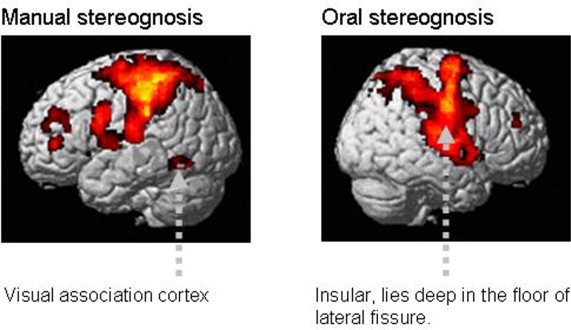 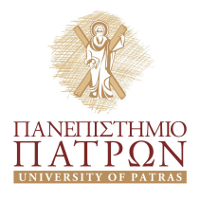 Κλίμακες μέτρησης του Αλγους
Νευροπαθητικός πόνος
Σωματικός
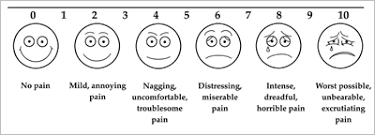 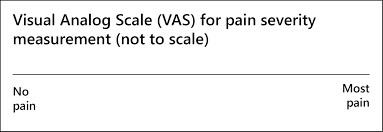 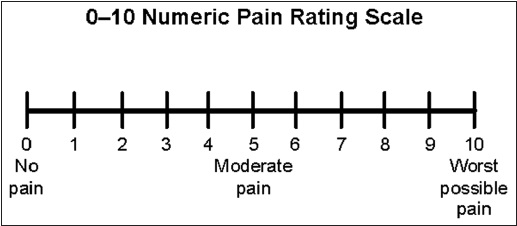 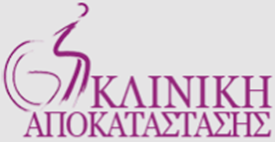 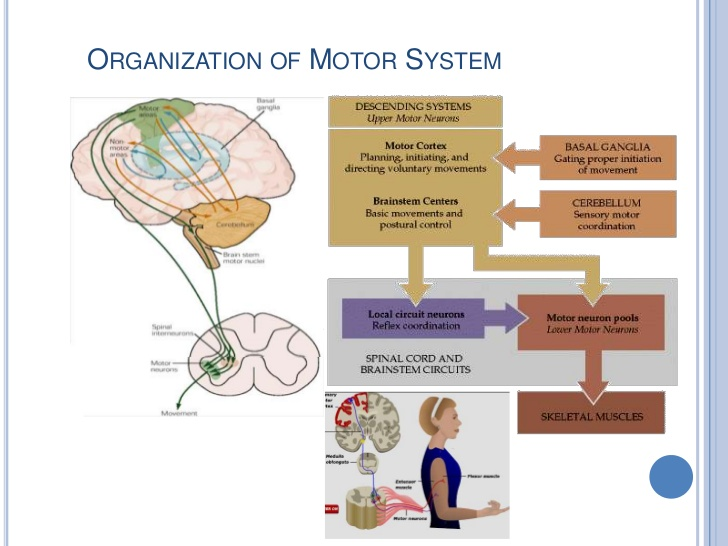 Σωματικές Βλάβες
7. Κινητικές διαταραχές 
Όλων των ειδών και όλων των πιθανών συνδυασμών
Παρέσεις και παραλύσεις
Διαταραχές στην παρεγκεφαλίδα με αταξία και απώλεια της ισορροπίας και του συντονισμού
Προσοχή σε συνυπάρχουσες περιφερικές βλάβες νεύρων


Αποκατάσταση….
Εύρος κίνησης και ενδυνάμωση
Αερόβιο fitness
Task oriented rehabilitation
Υδροθεραπεία
Ειδικές τεχνικές (PNF)
Ορθώσεις
Ρομποτικά 
Φυσικά μέσα
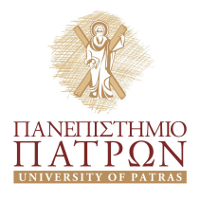 Κλίμακες μέτρησης της ισορροπίας
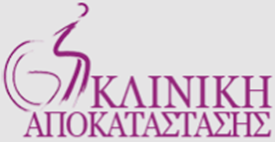 8. Ορθοκυστικές διαταραχές
Αν υπάρχουν συνήθως υπερδραστηριότητα του εξωστήρας
Αν δυσυνέργεια τότε γεφυρική βλάβη ή συνυπάρχουσα βλάβη στον νωτιαίο μυελό
Ουροδυναμική



Αποκατάσταση…
Αντιχολινεργικά 
Kegel
Εξωτερικός καθετήρας άνδρες 
Πάνες γυναίκες
Έντερο με καθημερινή διαχείριση και προσοχή στη σύσταση
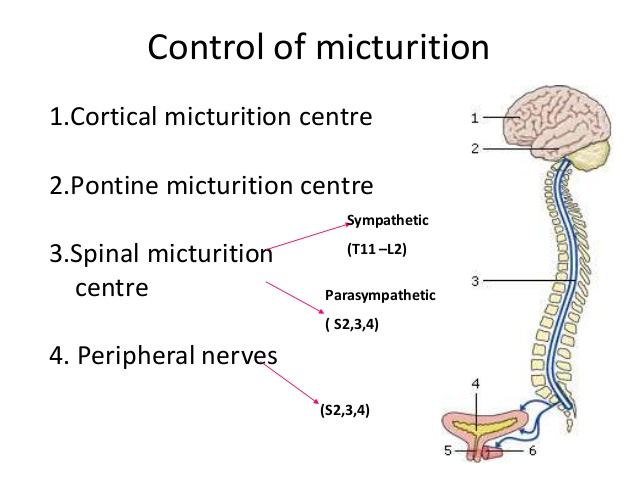 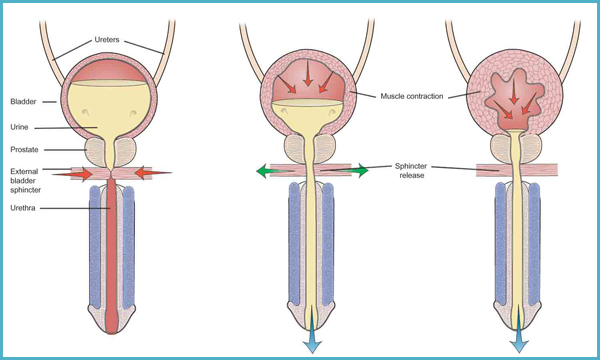 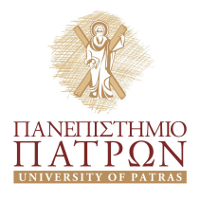 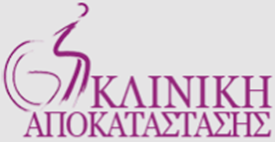 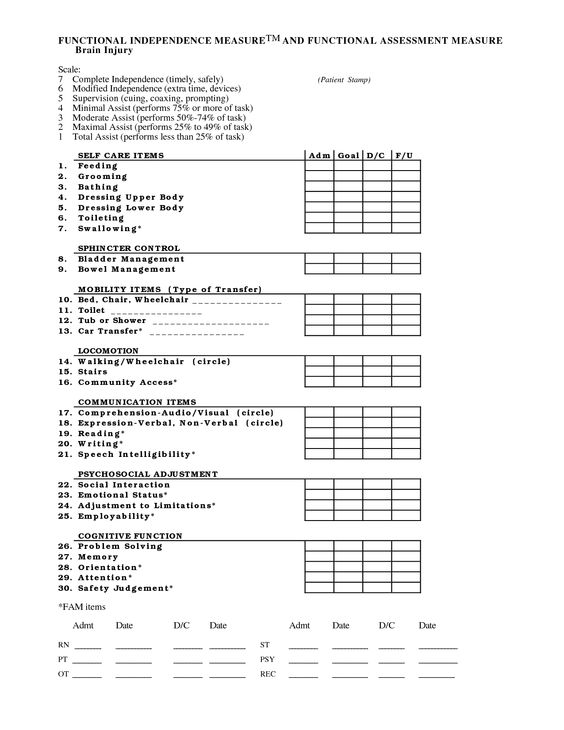 Δραστηριότητες Καθημερινής Ζωής
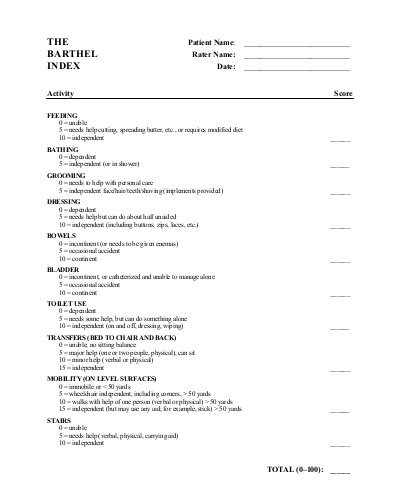 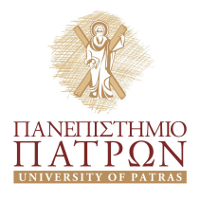 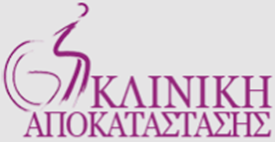 Επιπλοκές
1. Έκτοπη οστεοποίηση
Ιστική ανοξία
Αρχικά νεφέλωμα και στη συνέχεια ώριμο οστό


Αποκατάσταση…
Διφωσφωνικά και ΜΣΑΦ
Ακτινοβολίες
Χειρουργική αφαίρεση
Σε κατακεκλιμένους μεγαλύτερη πιθανότητα να ξαναδημιουργηθεί
Παθητική κινητοποίηση αν όχι ενεργητική στο εύρος
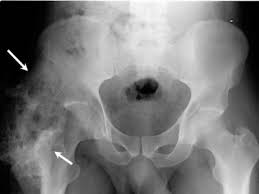 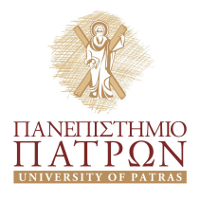 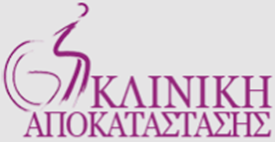 Επιπλοκές
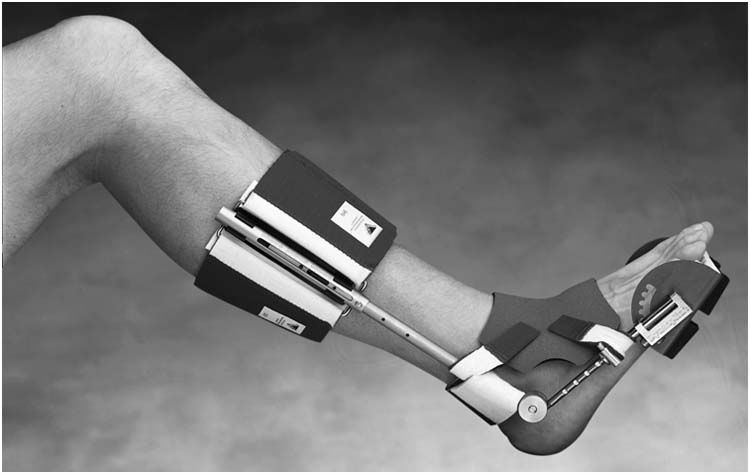 2. Συγκάψεις
Αιτία 
Μοίρες 
Λειτουργικό αποτέλεσμα

Αποκατάσταση…
Εύρος κίνησης με διατάσεις και φυσικά μέσα
Αναίρεση της αιτίας
Νάρθηκες
Κινητοποίηση υπό αναισθησία
Χειρουργική παρέμβαση
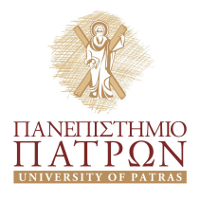 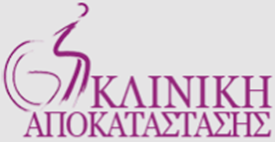 Επιπλοκές
3. Κατάγματα 
4. Επιληπτικές κρίσεις
5. Υδροκέφαλος, 
6. Υπέρταση SYMPATHETIC BRAINSTORMING. 
5. Λοιμώξεις αναπνευστικού 
6. Εισρόφηση
7. Εν τω βάθη φλεβοθρόμβωση και πιθανή εμβολή
8. Κατάθλιψη ή άλλη διαταραχή
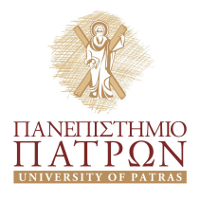 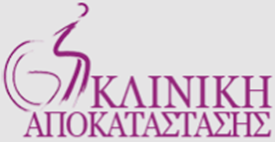 9. Ενδοκρινικές διαταραχες
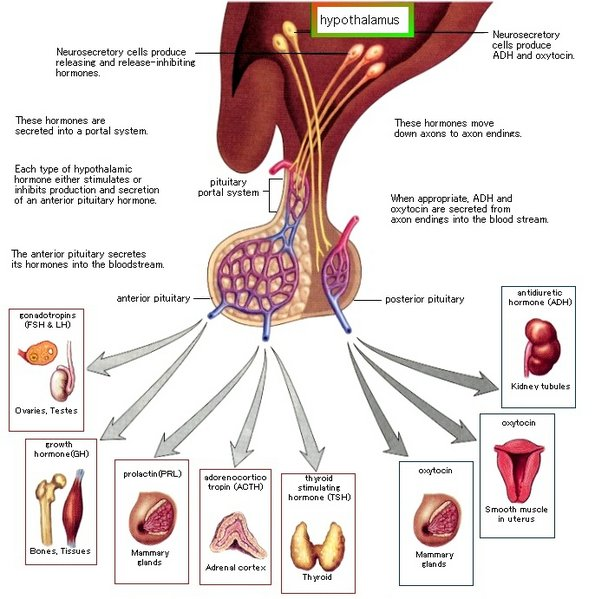 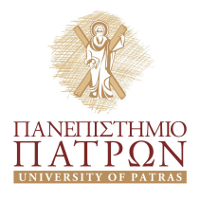 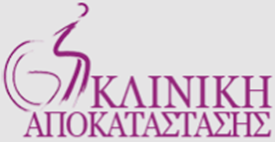 Ήπια ΚΕΚ
Ορίζεται από: 
Απώλεια συνείδησης για 30’ 
Μετατραυματική αμνησία για λιγότερο ως 24 ώρες
Αρχικό CGS 13-15
Χωρίς εστιακό έλλειμμα
Αρνητικές CT και MRI 
Προβλήματα
Γνωσιακά: Προσοχή, συγκέντρωση, μνήμη
Συναισθηματικά: ευερεθιστότητα, άγχος, κατάθλιψη
Σωματικά: κεφαλαλγίες, ζάλη, αυπνία, κόπωση, αισθητικά ελλείμματα
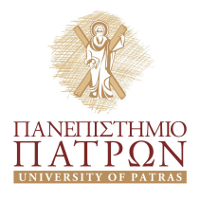 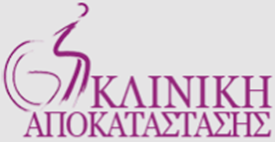 Κώμα και φυτική κατάσταση
Ελάχιστο συνειδητό επίπεδο= κάποια επικοινωνία ακόμη και μονές εντολές
Μπορεί να είναι μόνιμο ή ενδιάμεσο στάδιο
Ακινετική αλαλία μετωπιαίος ενδιάμεσος
Locked-in γέφυρα
Οικογένεια ≠ προσωπικό


Αποκατάσταση…
Φαρμακολογική αντιμετώπιση Αμανταδίνη, βρομοκριπτίνη και L-dopa
Επιθετική αντιμετώπιση συγκάμψεων, υπερτονίας και ελκών
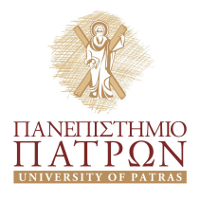 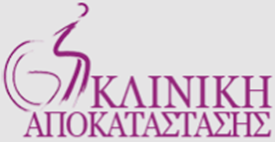 Κοινωνικά και Συμπεριφορικά ελλείμματα
Άγχος
Επιθετικότητα
Άρση αναστολών
Κατάθλιψη
Χαμηλή ικανότητα  εκκίνησης πράξης
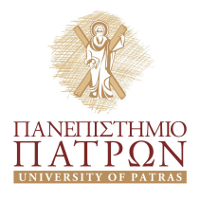 Σπαστικότητα
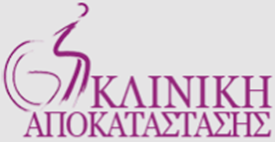 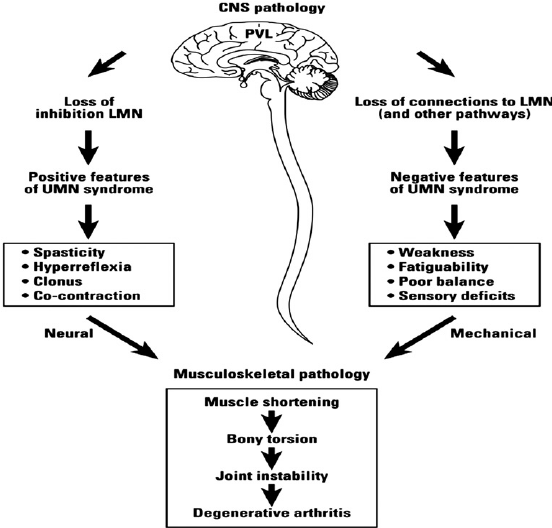 Ορισμός
Αύξηση του μυϊκού τόνου με την αύξηση της ταχύτητας διάτασης του μυός
Αυξημένη αντίσταση στην παθητική διάταση λόγω χαμηλού ουδoύ τονικού και φασικού διατατικού αντανακλαστικού
Είναι από τα θετικά σημεία της βλάβης του ανώτερου κινητικού νευρώνα
Εξαρτάται από το σημείο και την έκταση της βλάβης (3-6 μήνες)
Σε οξείες παθολογίες ξεκινά με την ολοκλήρωση του κεντρικού shock
Σε χρόνιες παθολογίες εμφανίζεται σταδιακά
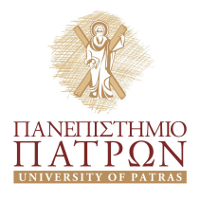 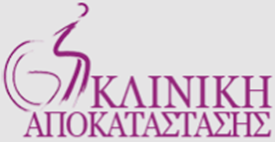 ΒΛΑΒΗ ΚΝΣ
ΑΠΩΛΕΙΑ ΤΟΥ ΚΑΤΙΟΝΤΟΣ
 ΕΥΟΔΩΤΙΚΟΥ  ΜΗΧΑΝΙΣΜΟΥ
ΝΩΤΙΑΙΑ ΑΝΤΑΝΑΚΛΑΣΤΙΚΑ ΔΕΝ ΕΧΟΥΝ ΑΡΚΕΤΗ ΕΙΣΕΡΧΟΜΕΝΗ
 ΕΥΟΔΟΣΗ ΓΙΑ ΝΑ ΕΚΠΟΛΩΣΟΥΝ ΤΟΥΣ α
ΚΕΝΤΡΙΚΟ SHOCK
ΜΕΤΑ ΑΠΌ ΛΙΓΕΣ ΜΕΡΕΣ (ΠΡΩΙΜΟΣ ΜΗΧΑΝΙΣΜΟΣ)
ΟΨΙΜΟΣ ΜΗΧΑΝΙΣΜΟΣ (ΕΒΔΟΜΑΔΕΣ ΜΗΝΕΣ)
ΣΥΝΑΠΤΙΚΗ ΑΥΞΗΣΗ ΑΠΌ
INPUT ΣΤΙΣ ΑΝΤΑΝΑΚΛΑΣΕΙΣ
ΥΠΕΡΕΥΑΙΣΘΗΣΙΑ ΑΠΟΝΕΥΡΩΣΗΣ
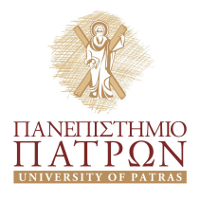 ΑΝΤΑΝΑΚΛΑΣΤΙΚΗ ΕΥΕΡΕΘΙΣΤΟΤΗΤΑ
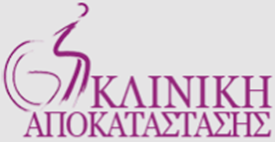 Κλινική εκτίμηση της σπαστικότητας
Τενόντια αντανακλαστικά 
Παρουσία κλώνου
Αντίσταση στην παθητική κινητοποίηση
Τριπλή κάμψη από πελματιαίο αντανακλαστικό
Δερματομυικά αντανακλαστικά 
Συνέργειες, συγκινησίες, ταυτόχρονη ενεργοποίηση του ανταγωνιστή
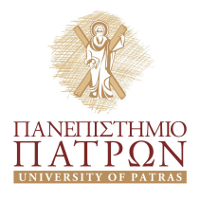 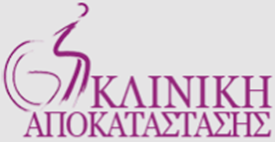 Θετική ή Αρνητική
Θετική
Σπασμός εκτεινόντων όρθια θέση
Έκκεντρες και ισομετρικές συσπάσεις μεγαλύτερη ισχύς
Λόγω σπασμού διατήρηση μυϊκής μάζας
Μείωση οιδήματος
Μείωση πιθανότητας εν τω βάθη φλεβοθρόμβωσης
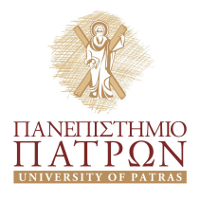 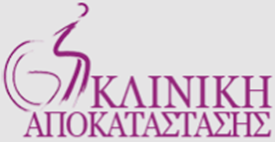 Αρνητική  
Δυσκολία στάσης ψαλιδισμός, σπασμός καμπτήρων, κλώνος
Δυσκολία στην ΄φάση αιώρησης λόγω του σπασμού των εκτεινόντων
Αργή κίνηση
Κατακλίσεις λόγω λάθος θέσεων
Πιθανότητα σύγκαμψης
Διαταραχές ύπνου λόγω σπασμών
Σεξουαλικές διαταραχές και ούρησης
Δυσκολία στις ΔΚΖ
Άλγος
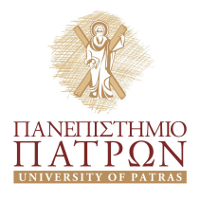 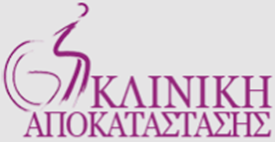 Modified Asworth
0 – no increase in tone
1 – slight increase in muscle tone, manifested by a catch and release or by minimal resistance at the end of the ROM when the affected part is moved in flexion or extension
1+ - slight increase in muscle tone, manifested by a catch followed by minimal resistance throughout the remainder (less than half) of the range of motion
2 - more marked increase in muscle tone  through most of the ROM but affected parts easily moved
3 –Considerable increase in muscle tone, passive movement difficult
4 – affected parts rigid in flexion or extension
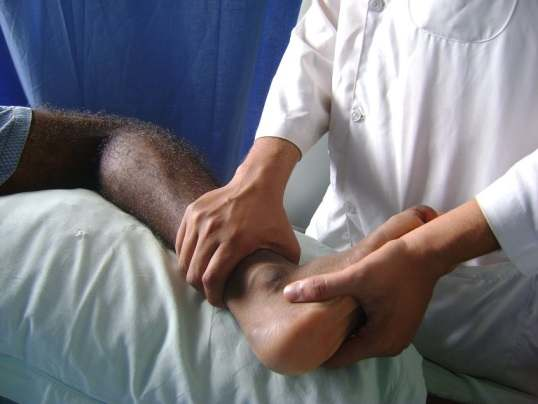 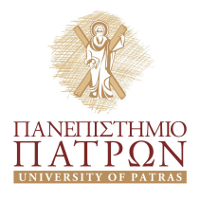 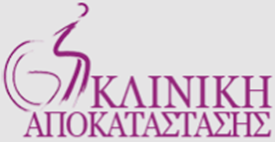 Μέθοδοι εκτίμησης
Επιφανειακό ΗΜΓ
Ανάλυση βάδισης
Αναισθητικά μπλοκ
Κυρίως βοηθούν την θεραπευτική πρακτική
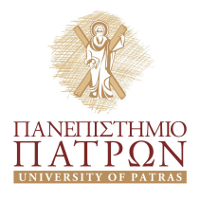 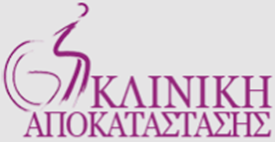 Διαχείριση της σπαστικότητας
Σε σκαλοπάτια
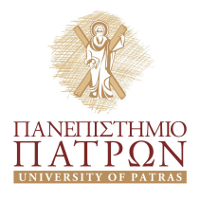 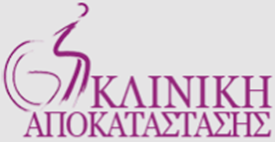 1ο ΣκαλοπάτιΑιτίες που αυξάνουν τον μυϊκό τόνο
Κύστη
 Έντερο
Νύχια
Άλγος άλλης αιτιολογίας
Ενδοκοιλιακή ή ενδοθωρακική νόσος
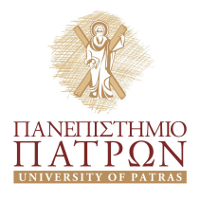 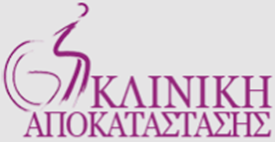 2ο Σκαλοπάτι
Σωστές μεταφορές
Τρόπος κινητοποίησης
Σωστές θέσεις
Ανακλήσεις
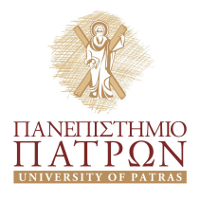 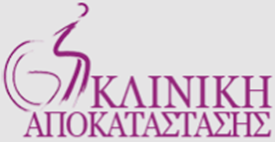 3ο Σκαλοπάτι Φυσικά μέσα
Καθημερινές ασκήσεις διατηρήσεις εύρους κίνησης
Διατάσεις
Όρθια θέση ως διάταση
Νάρθηκες 
Biofeedback
Κρυοθεραπεία
Ηλεκτροθεραπεία
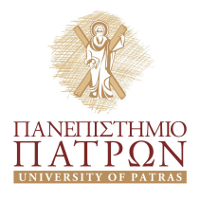 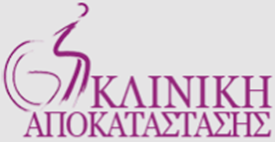 4ο Σκαλοπάτι Φαρμακευτική αγωγή
Από το στόμα
Μπακλοφένη (ως 80 mg σε τρεις δόσεις) 
Δρα στις κατασταλτικές συνάψεις μέσω GABA-B υποδοχέων
Κυρίως σε νωτίαιες μορφές
Μειώνει τον σπασμό των καμπτήρων 
Υπερενργητικό διατατατικό αντανακλαστικό
Αν το κρύο βοηθά θα βοηθήσει και η μπακλοφαίνη
Λιγότερο στις εγκεφαλικές μορφές
Ανεπιθύμητες
Ναυτία 
 Υπνηλία
Παραισθήσεις
Αύξηση των ηπατικών
ΔΕΝ ΠΡΕΠΕΙ ΝΑ ΔΙΑΚΟΠΕΙ ΑΠΟΤΟΜΑ
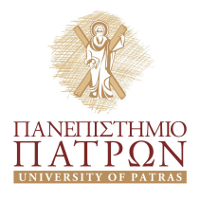 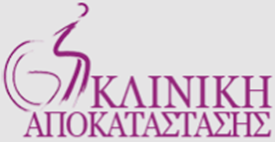 2. Δανδρολένη (ως 400 mg σε 2-3 δόσεις)
Μπλοκάρει το ασβέστιο από την από το σαρκοπλασματικό δίκτυο και έτσι την μυϊκή σύσπαση
Μειώνει το αντανακλαστικό διάτασης
Κλώνο
Κυρίως σε βλάβες από το κεφάλι
Ανεπιθύμητες
Ηπατοτοξικότητα
Αδυναμία
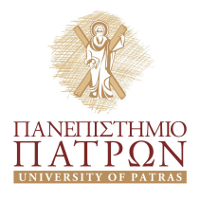 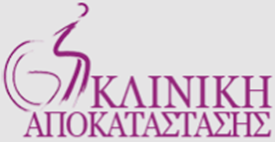 3. Τιζανιδίνη (ως 36 mg σε 3 δόσεις αύξηση ανά εβδομάδα)
Μειώνει υπερτονία με ευόδωση της προσυναπτικής καταστολής μέσα από α- αδρενεργικούς υποδοχείς
Μειώνει κλώνο
Σπασμό καμπτήρων
Ανεπιθύμητες 
Υπνηλία
Υπόταση 
4. Αλλά 
Διαζεπάμη
Κλονιδίνη
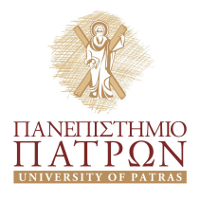 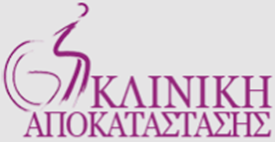 5ο Σκαλοπάτι Έγχυση τοξίνης της Αλλαντίασης
Μειώνει την προσυναπτική έκκριση της ach
Κάνει από 1-3 να αρχίσει να δρα 
Μέγιστη δράση από 10 ημ ως 1 μήνα 
Τέλος στους 3 μήνες επανάληψη
Μέγιστη δόση 600U θανατηφόρα 3000
Ανεπιθύμητες 
Αδυναμία;;
Δημιουργία αντισωμάτων (έγχυση ανά τρίμηνο)
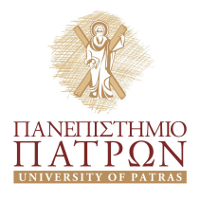 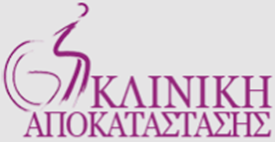 6ο Σκαλοπάτι Ενδοραχιαία έγχυση μπακλοφένης
Σε περιπτώσεις έντονης διάχυτης σπαστικότητας που δεν αρκεί η τοξίνη και που η μπακλοφένη πρέπει να δοθεί σε μεγάλες δόσεις
Πριν από την εγκατάσταση της αντλίας ενδοραχιαία έγχυση ως δοκιμαστικό 
Η δόση φθάνει ως 300-500 μg
Ανεπιθύμητες
Υπνηλία 
Αδυναμία
Κακή λειτουργία της αντλίας
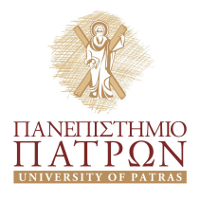 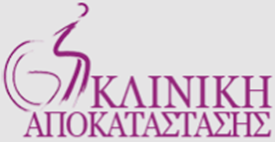 7ο Σκαλοπάτι Χειρουργικές επεμβάσεις
Τενοντοτομές
Τενοντομεταθέσεις
Τενοντοεπιμηκύνσεις
Περιφερικές νευρεκτομές (κλώνος)
Ριζοτομές (σοβαρές σπαστικότητες σε ΕΠ)
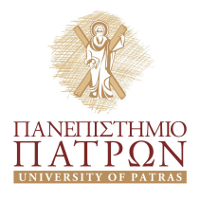 Κακώσεις Νωτιαίου Μυελού
Εισαγωγή
Χωρίζονται σε δύο κατηγορίες με βάση την αιτία 
 τραυματικές 
 μη τραυματικές (θρομβώσεις, εμβολές κ.τ.λ.)

Χωρίζονται σε δύο μεγάλες λειτουργικές κατηγορίες
Τετραπληγίες 
Παραπληγίες
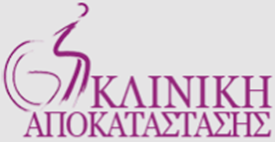 Επίπεδο Βλάβης
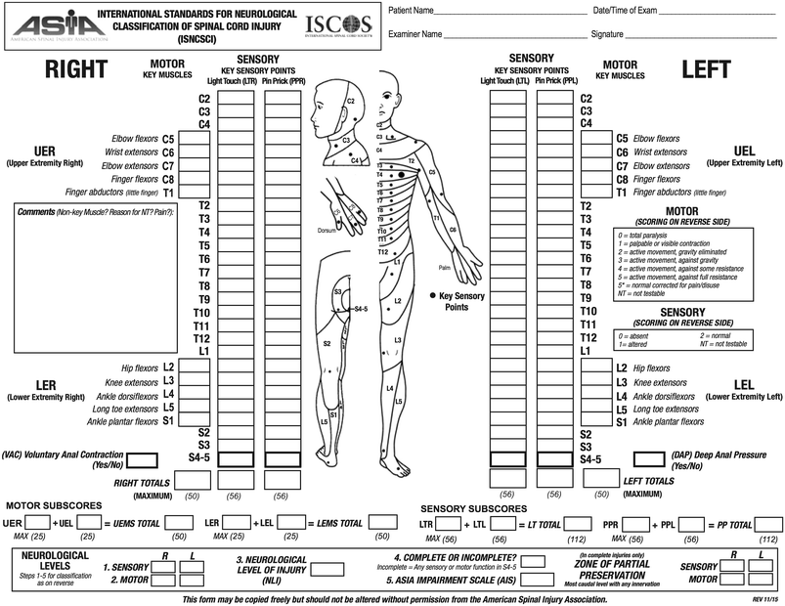 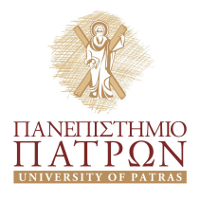 Με βάση την ASIA
Πλήρης βλάβη ASIA A, καμία κίνηση ή αίσθηση στα ιερά επίπεδα (Πρωκτική αισθητικότητα και εκούσια σύσπαση του σφιγκτήρα)
Ατελής βλάβη ASIA B,C,D,E, κίνηση και/ή αίσθηση κάτω από το νευρολογικό επίπεδο της βλάβης ΚΑΙ στις ιερές ρίζες
Ζώνες μερικής νεύρωσης κίνηση ή αίσθηση κάτω από το επίπεδο της βλάβης
Κλινικά Σύνδρομα
Central Cord
Brown-Sequard 
Anterior Cord
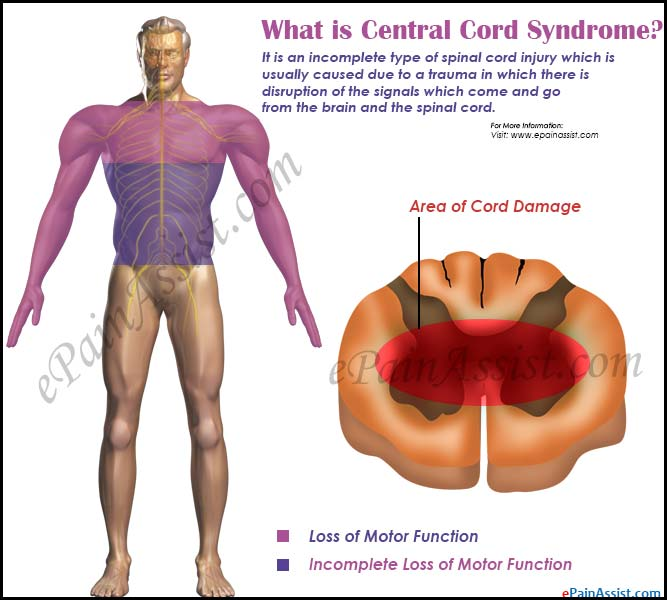 Central Cord
Κίνηση μειωμένη στα χέρια
Αισθητικότητα αλλοιωμένη σε διάφορα σημεία
Όχι ορθοκυστικά ελλείμματα
Ικανότητα βάδισης
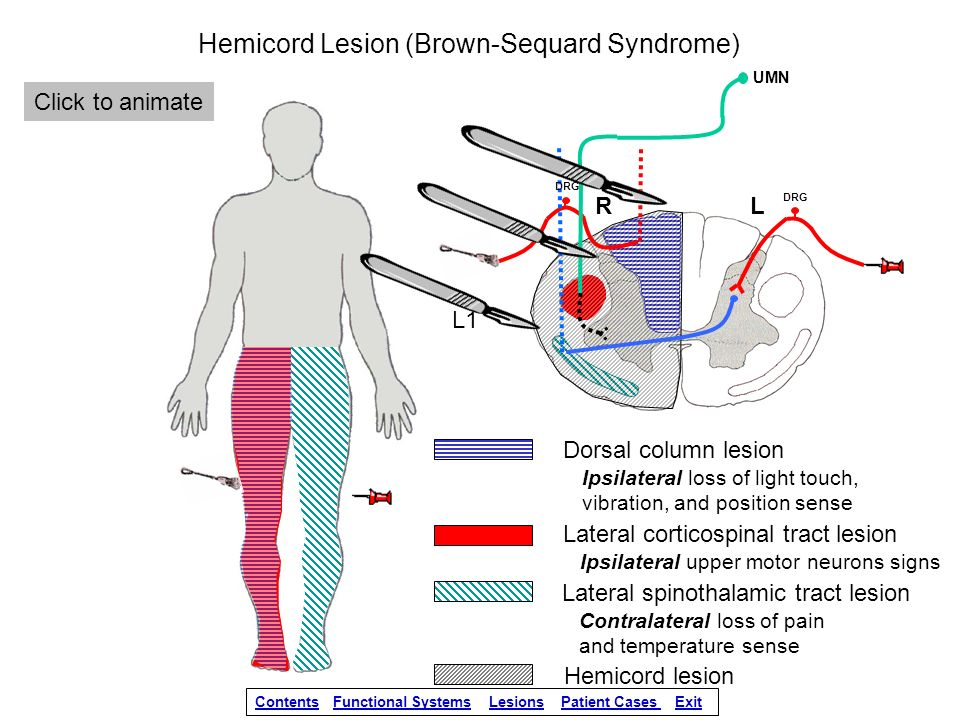 Brown-Sequard
Ομόπλευρη απώλεια
Αφή
Παλλαισθησία
Ιδιοδεκτικότητα
Κίνηση
Ετερόπλευρη απώλεια 
Πόνου
Θερμότητας
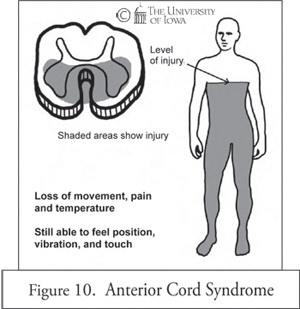 Anterior Cord
Απώλεια
Κίνησης 
Πόνου
Θερμότητας
Ικανότητα
Ιδιοδεκτικότητα
Παλλαισθησία
Αφή
Νωτιαίο Σοκ
Περίοδος απώλειας των αντανακλάσεων, κίνησης, αίσθησης, κάτω από το επίπεδο της βλάβης
Ιοντα Κ
Διάρκεια 1-2 μήνες
Παύση κλινικά όταν έχουμε εμφάνιση συγκεκριμένων αντανακλαστικών (πελματιαίο, βολβοσηραγγώδες)
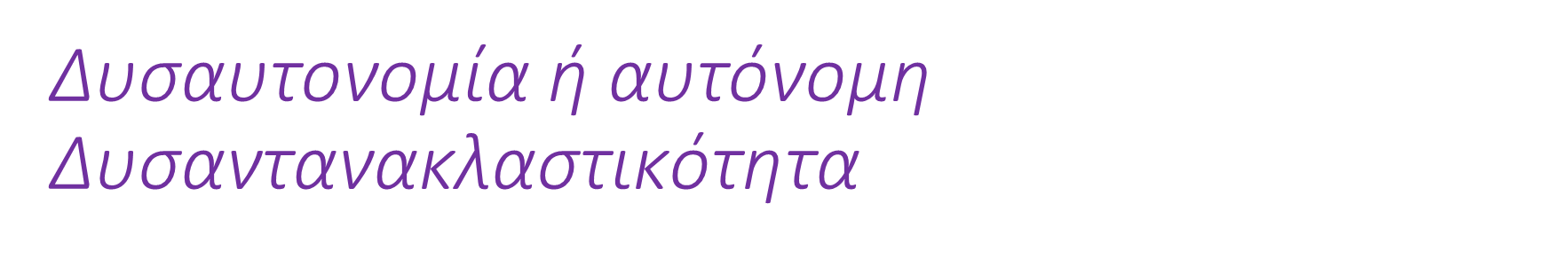 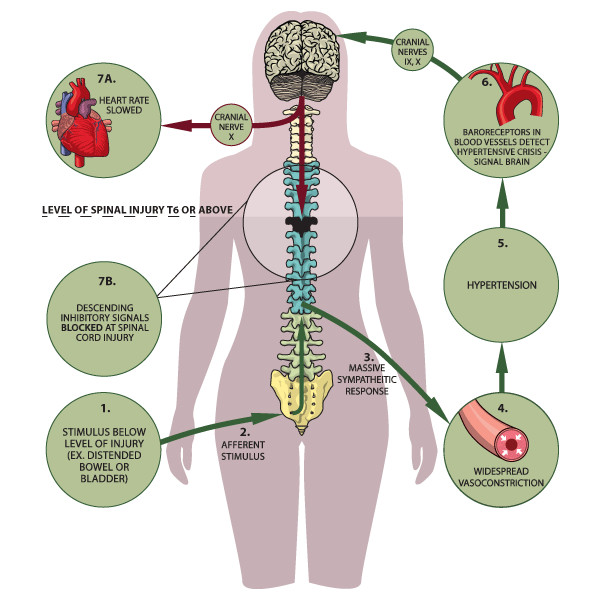 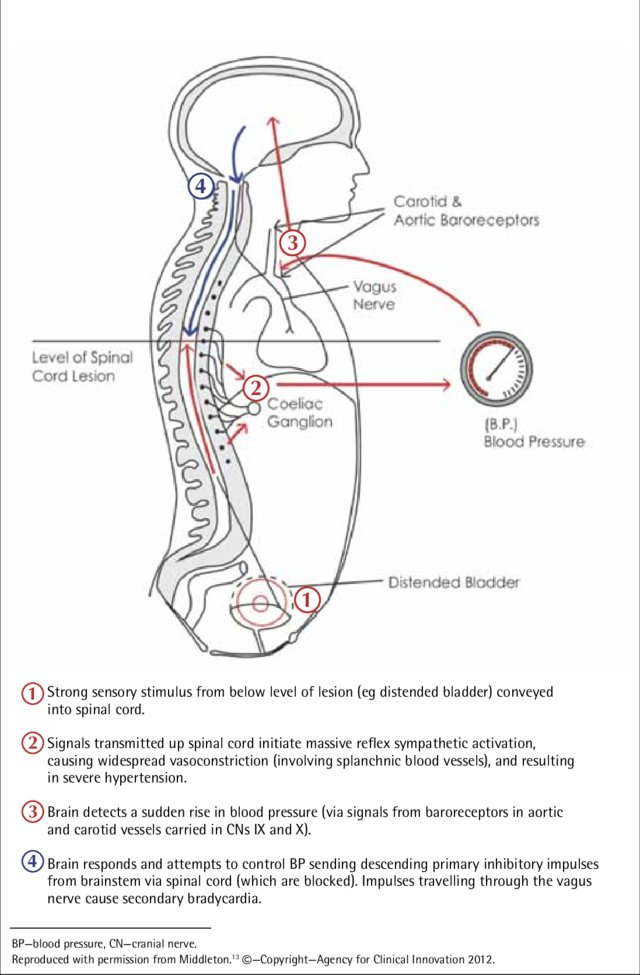 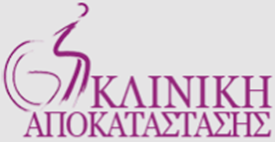 Δυσαυτονομία ή αυτόνομη Δυσαντανακλαστικότητα, Κλινικές εκδηλώσεις
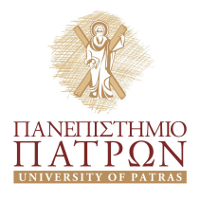 ΠΡΩΤΟΚΟΛΛΟ
ΑΠ> 20mmHg πάνω από τη βασική

Ιστορικό για πιθανή ΑΔ, δεν αφήνουμε τον ασθενή μόνο, μετράμε ΑΠ κάθε 2 με 5 λεπτά

Καθιστή θέση, πόδια κάτω από το κρεββάτι, βγάζουμε παπούτσια κάλτσες και ότι μπορεί να πιέσει

Ελέγχουμε κύστη και καθετήρα
Έντερο δέρμα κ.α               Ξεκινάμε χορήγηση φαρμάκων

 Συνεχίζουμε μετρήσεις για 2-48 ώρες               Αν δεν απαντά ΜΕΘ
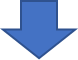 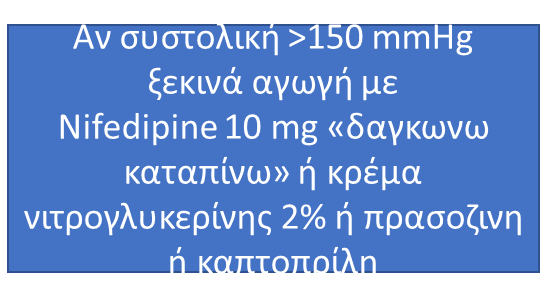 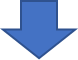 Αν όχι
Λειτουργική Αποκατάσταση ανάλογα με το επίπεδο της βλάβης
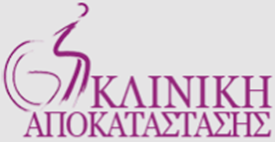 Τέλος
Η αποκατάσταση βασίζεται σε αρχές και τρόπο σκέψης και πράξης κοινό για όλες τις παθήσεις αν και κάθε φορά επιλέγει τι θα χρησιμοποιήσει
Δεν έχει όργανο στόχο αλλά τη λειτουργικότητα του ασθενή
Οι άλλες ειδικότητες δίνουν χρόνια στη ζωή του ασθενή η αποκατάσταση δίνει ποιότητα
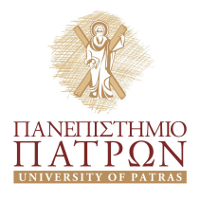 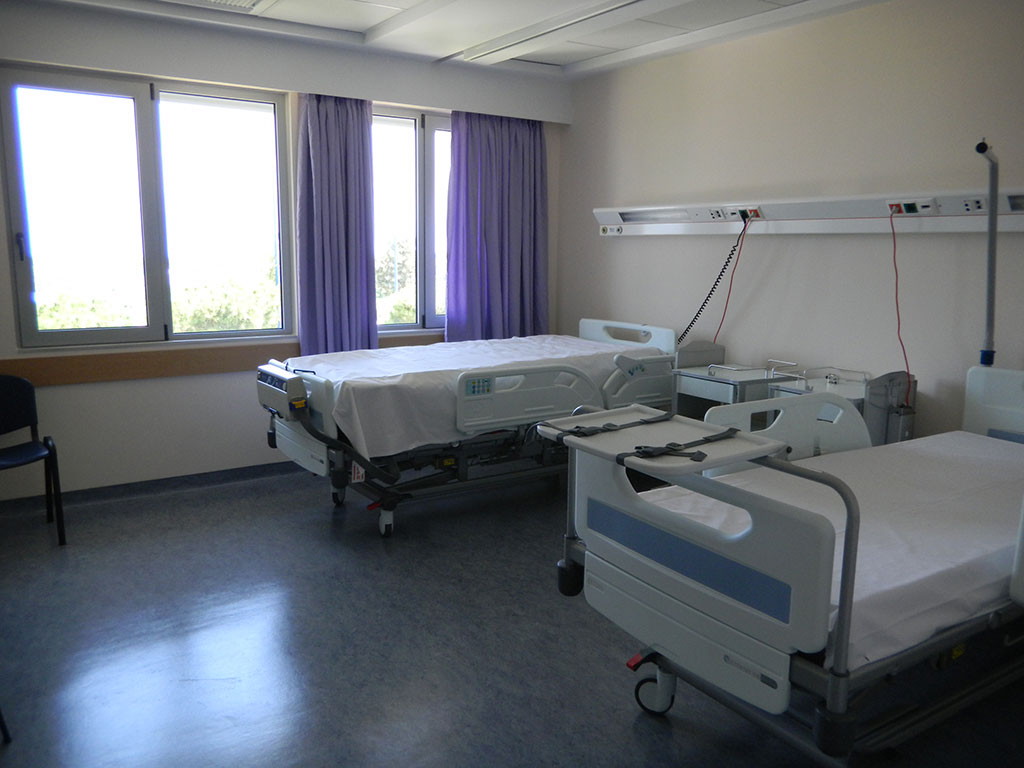 ευχαριστώ